Támadási taktikák, technikák és eljárások modellezése
Gyebnár Gergő | Black Cell
1
Napirend
MITRE ATT&CK keretrendszer bemutatása
Villamosipart érintő támadások
Pontozási rendszer 
Heatmap készítése
Riasztás kialakítása 
Tesztelés
Kérdések és válaszok
2
CTI – Cyber Threat Intelligence
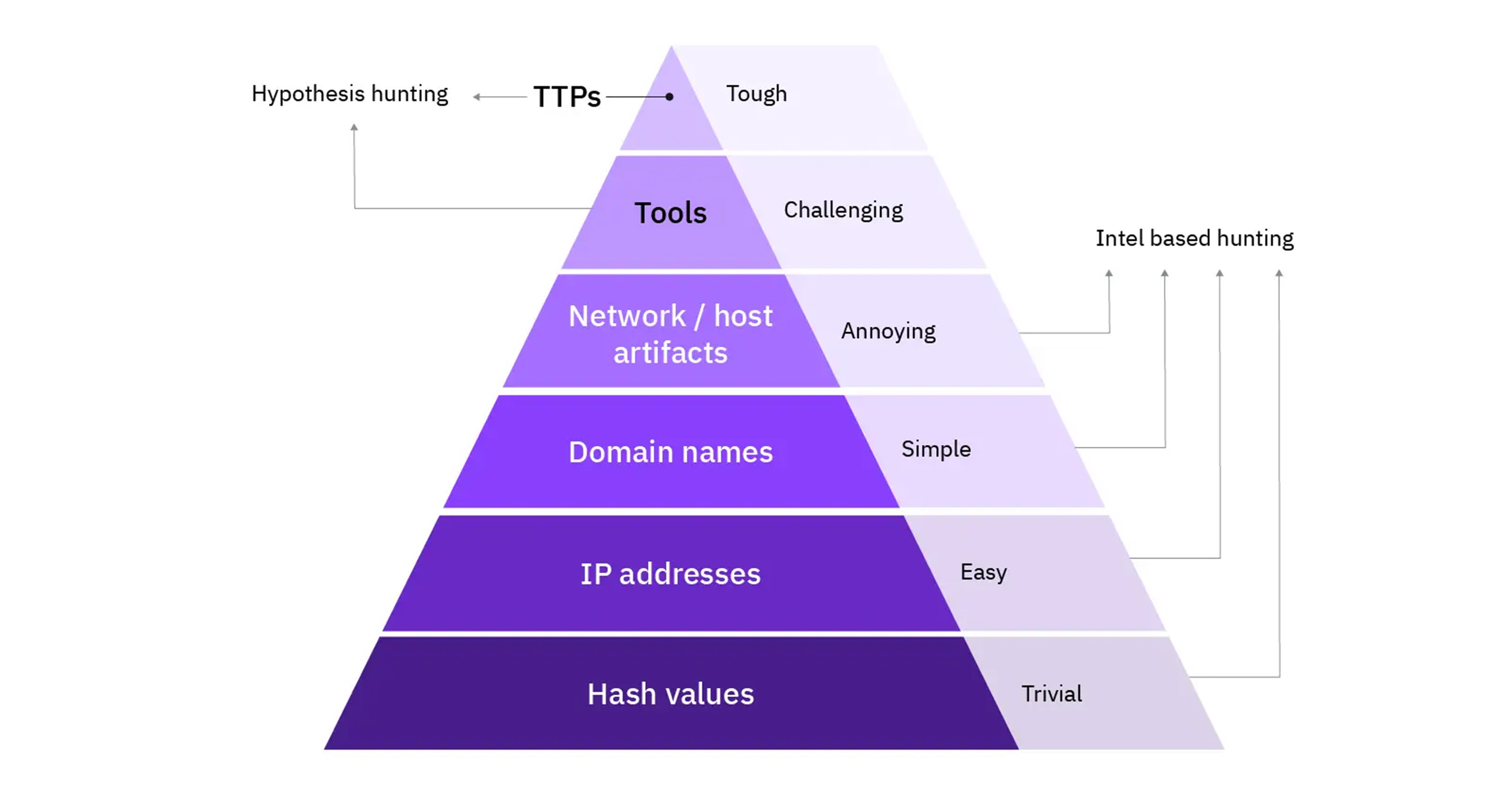 3
MITRE ATT&CK keretrendszer bemutatása
TTP alapú threat intel 
3 fő domain: Enterprise, ICS, Mobile
Enterprise a legérettebb: 14 taktika; 192 technika; 401 al-technika
Tökéletes a kiberbiztonság detekciós képességek technikai érettségének nyomonkövetésére
Nem megfelelően használva hamis biztonságérzetet eredményez  
Egyre több megoldás és keretrendszer támogatja (Sigma; MISP; STIX; stb.)
 MITRE Atlas;)
4
MITRE példa
Mely technikákra láthatunk példát?
$ Ipconfig / all
$arp –a
$Echo °%USERDO7$ MAIN% \ %USERNAME%
$ Tasklist /v
$ Sc query
$ Systeminfo
$ Net group „Domain Admin” /domain 
$ Net user /domain
$ Net group „domain Controllers” /domain
$ Netsh advfirewall show all
$ Netstat -ano
5
MITRE példa
Mely technikákra láthatunk példát?
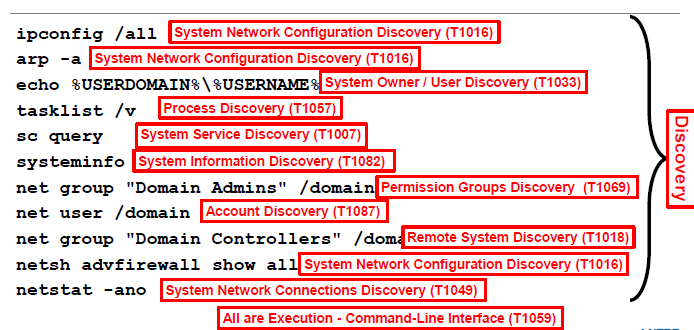 6
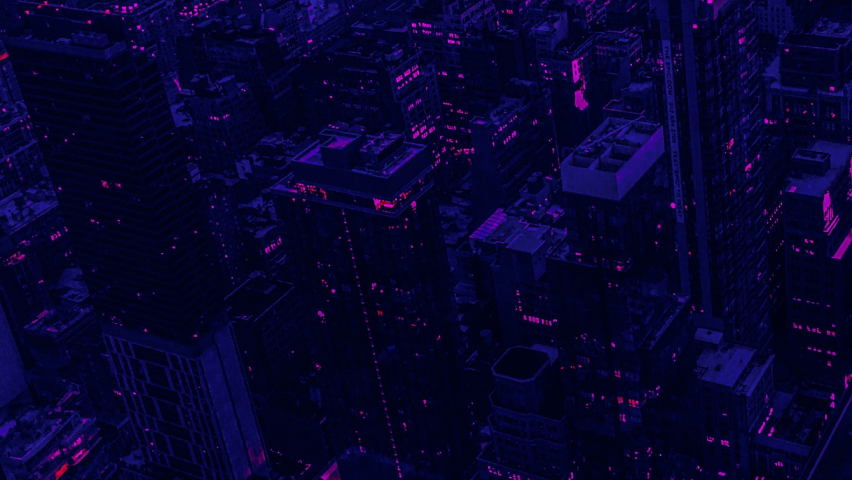 Villamosipart érintő támadások
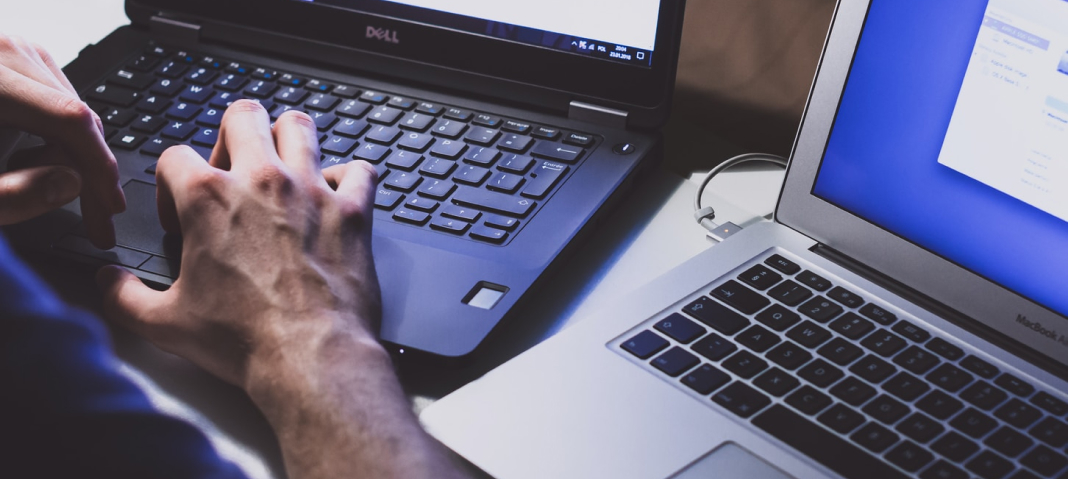 Retrospektív OSINT
7
Kampányok, incidensek és elkövetői csoportok
Mely technikákra láthatunk példát?
DRAGONFLY	
BLACKENERGY 2
BLACKENERGY 3
INDUSTROYER	
SANDWORM	
KOREAN ELECTRIC UTILITY
INDIAN STATE LOAD DISPATCH CENTRES	
ALLANITE
APT35
XENOTIME
8
Pontozás
Súlyozás
9
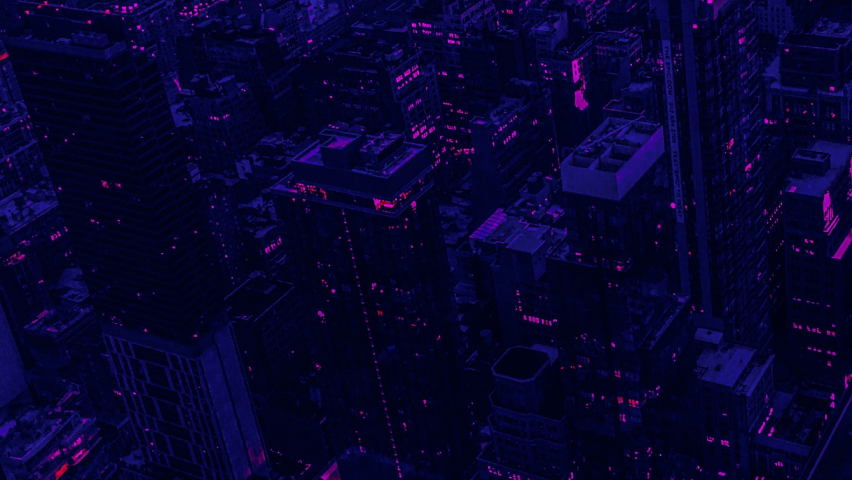 Heatmap készítése
DEMO
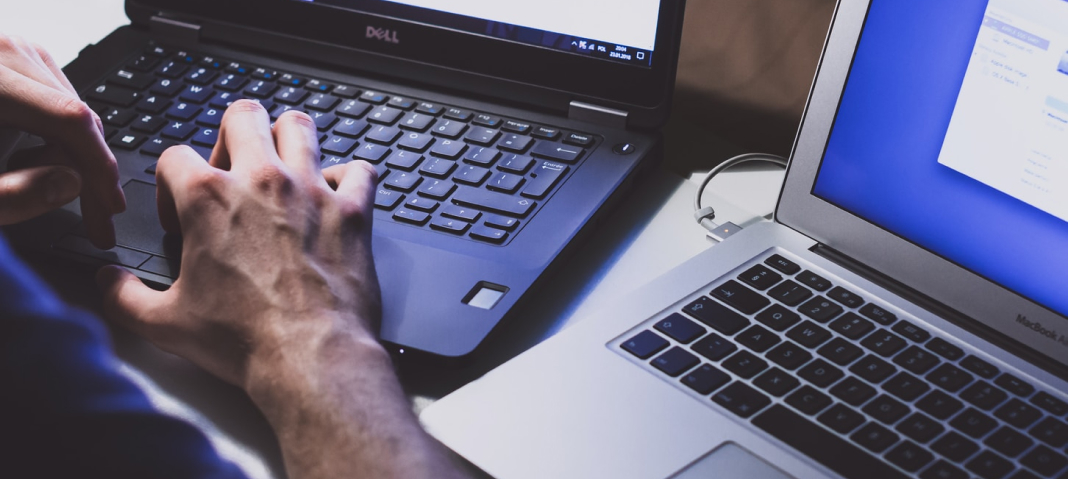 https://mitre-attack.github.io/attack-navigator/
10
Fusion Center
Riasztás kialakítása
Scheduled Task
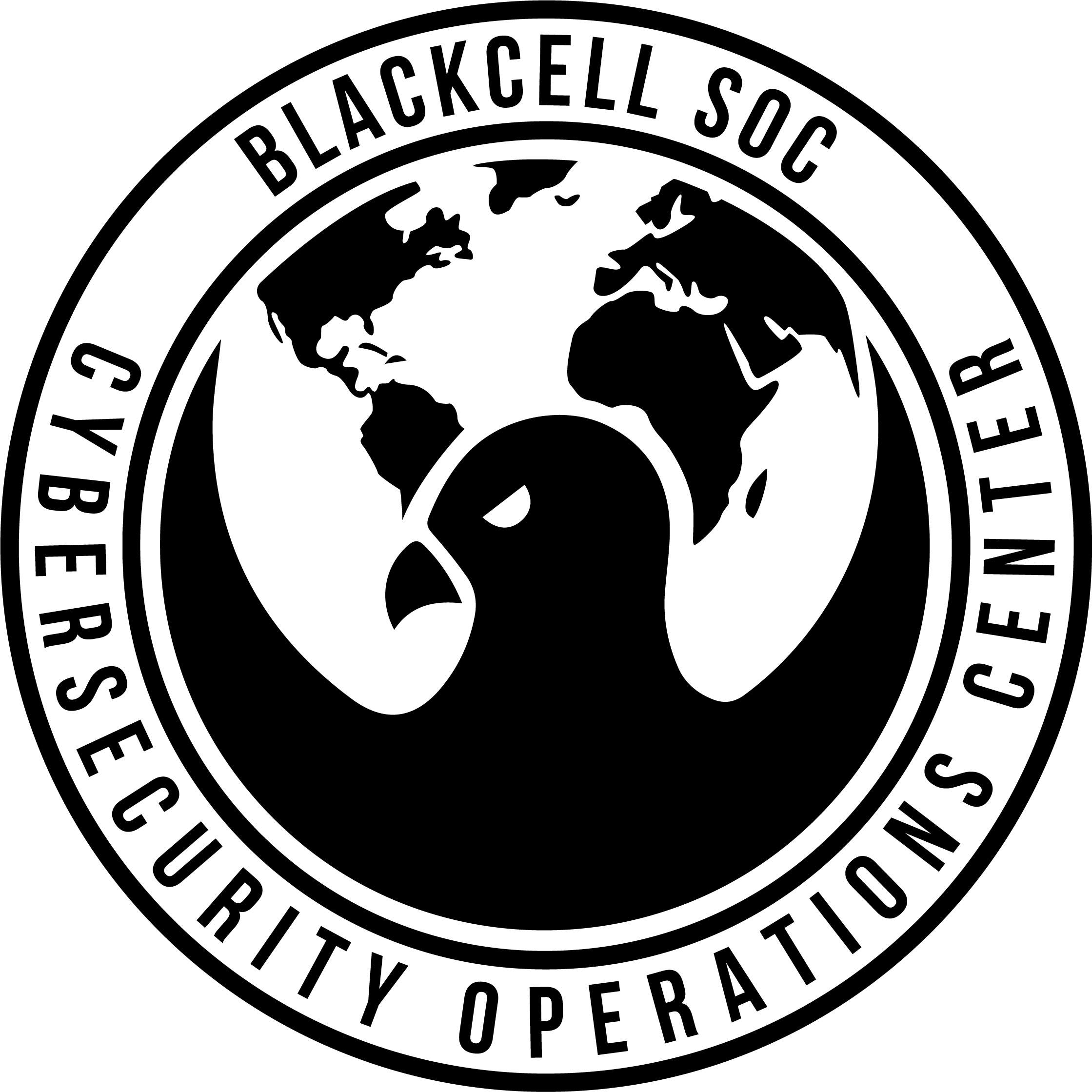 Masquerading (T1036) (Trickbot például)
Process Injection (T1055)
Disabling Security Tools (T1089)
Domain Trust Discovery (T1482)
Remote File Copy (T1105)
Windows Admin Shares (T1077)
11
Detekciós képességek – rálátás a végpontra
Sysmon
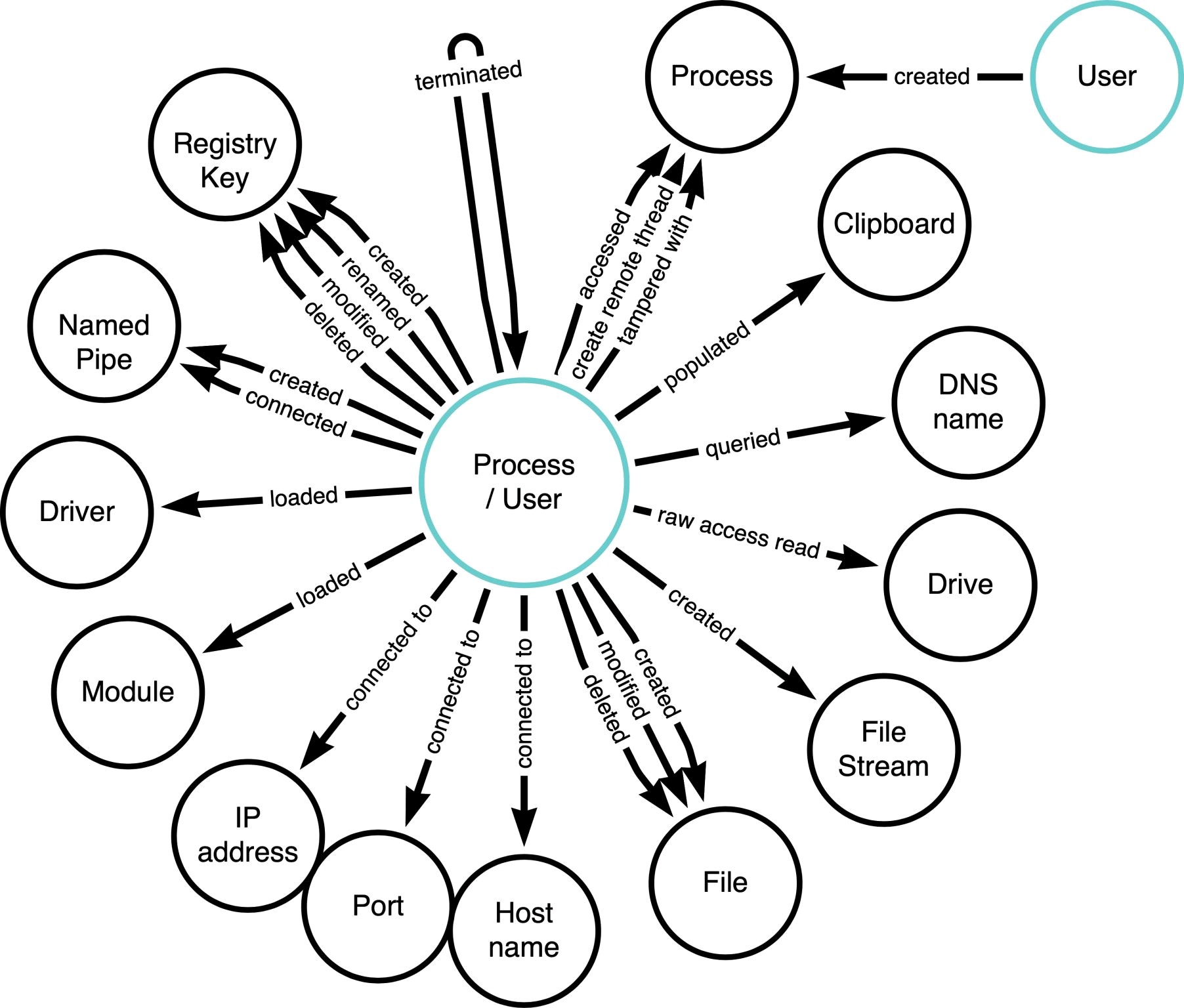 Törzsszöveg
12
Detekciós képességek – rálátás a végpontra
Sysmon
<!-- Event ID 3 == Network Connection - Includes -->
<RuleGroup groupRelation="or">
	<NetworkConnect onmatch="include">
		<Image name="technique_id=T1070,technique_name=Indicator Removal on 		Host" condition="image">wevtutil.exe</Image>
		<Image name="technique_id=T1053,technique_name=Scheduled Task/Job" 		condition="image">taskeng.exe</Image>
13
Detekciós képességek – rálátás a végpontra
Auditd
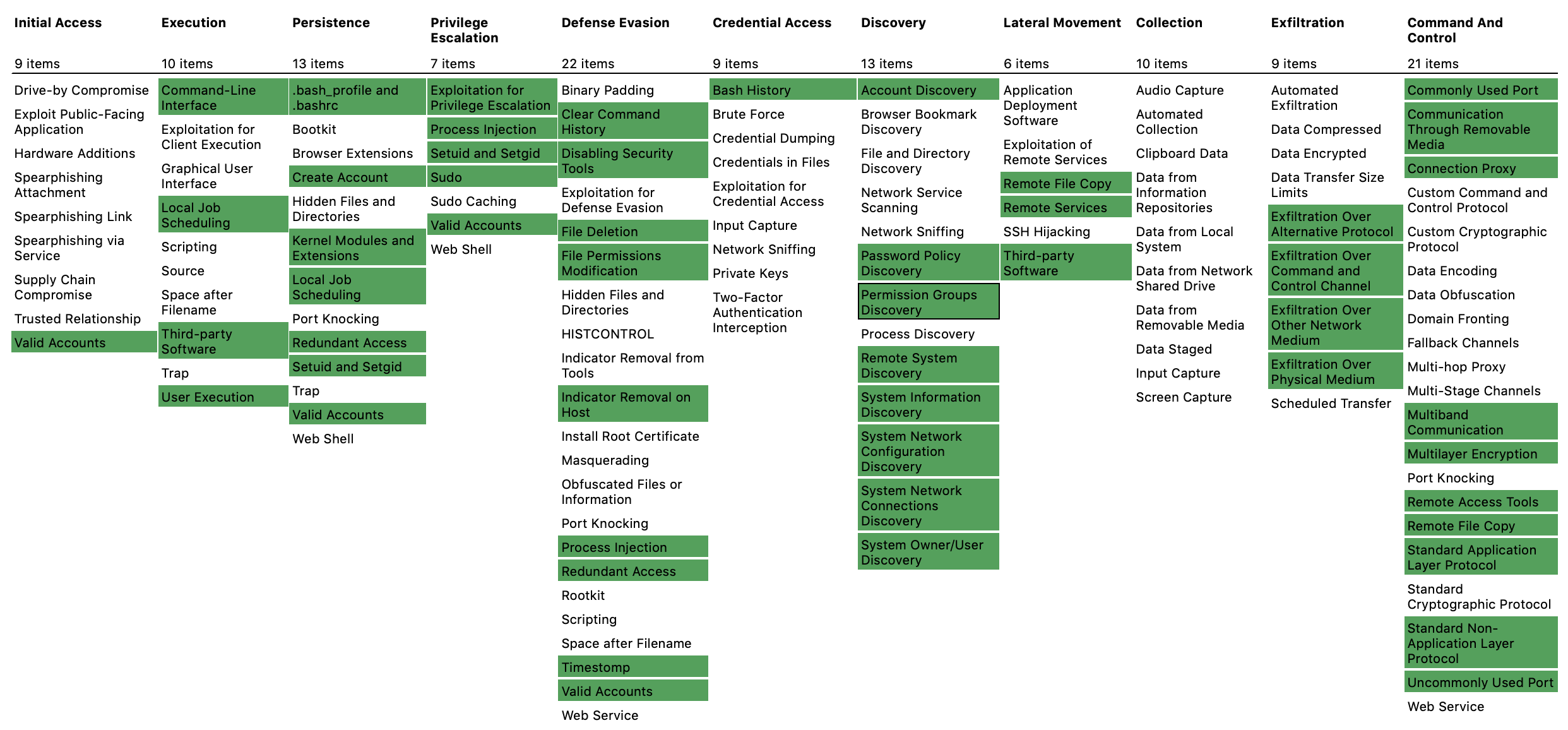 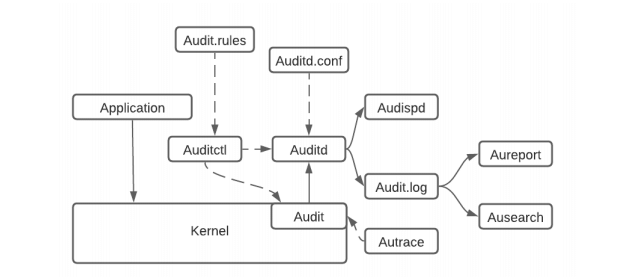 14
Detekciós képességek – rálátás a végpontra
Sigma by Florian Roth
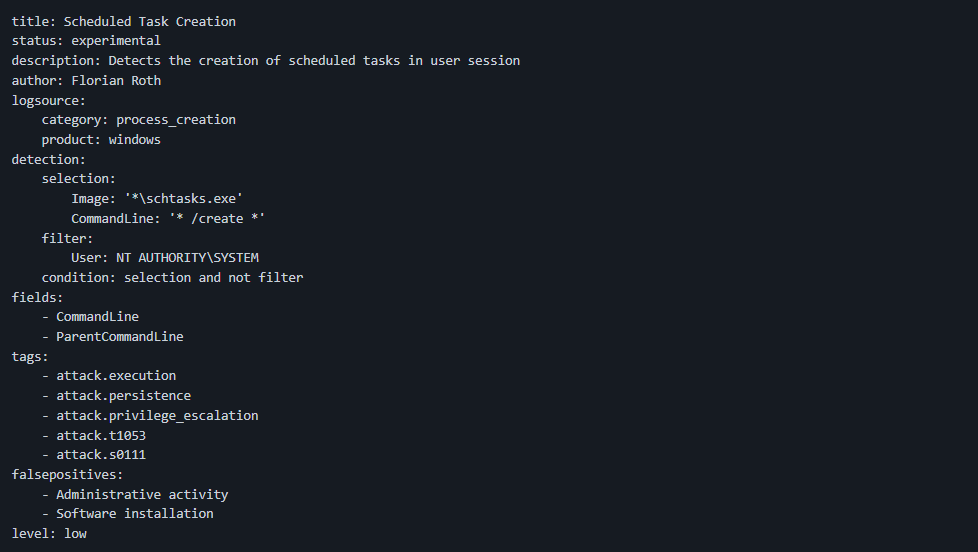 https://github.com/SigmaHQ/sigma/tree/master/rules
15
Detekciós képességek – rálátás a végpontra
Tesztelés
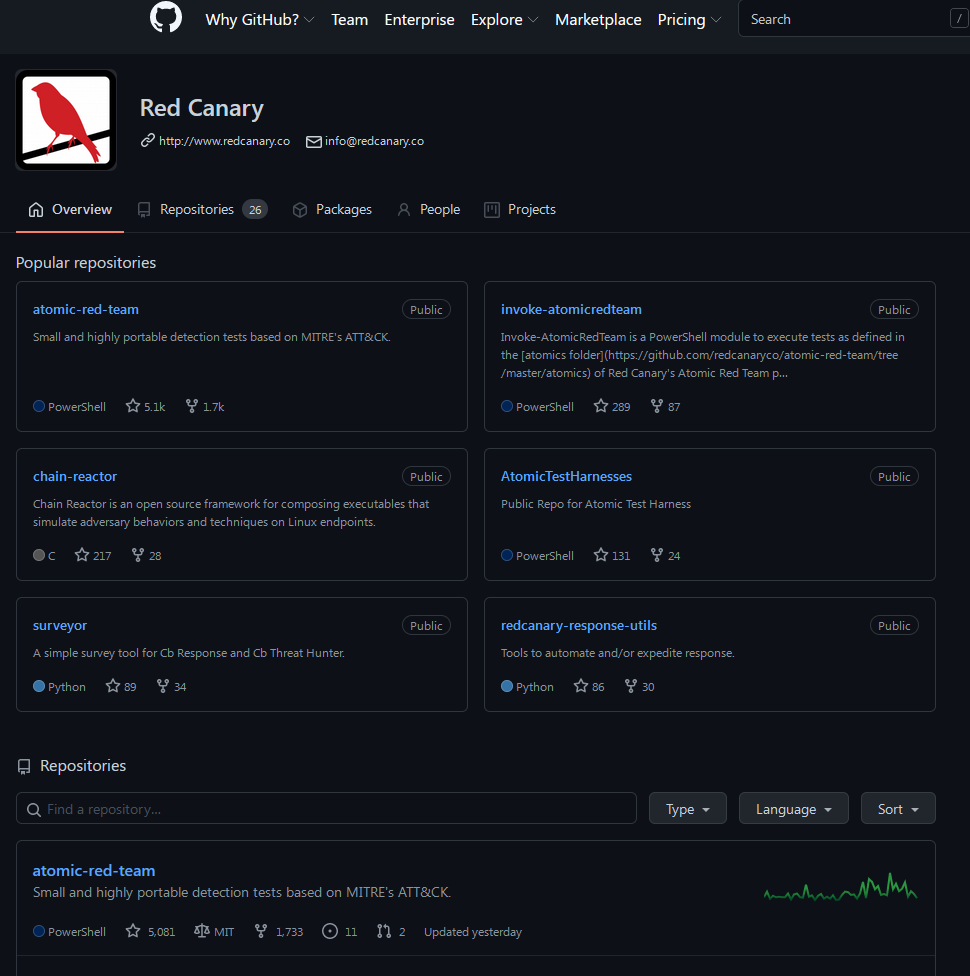 Atomic Red Team
https://atomicredteam.io/atomics/

Caldera
https://caldera.mitre.org/
16
MITRE
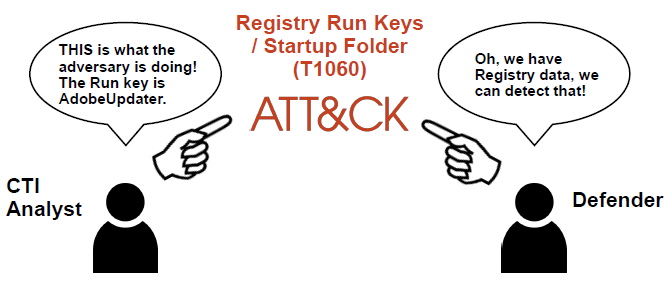 17
Disseminate
Collect
Enrich
Analyse
Share
Normalize
Correlate
Malware Information Sharing Platfrom | MISP
IoC és indikátor adatbázis, amely lehetővé teszi a rosszindulatú szoftvermintákkal, incidensekkel, támadókkal és hírszerzési információkkal kapcsolatos technikai és nem technikai információk tárolását.
MISP galaxisnak nevezett intelligencia-szótárak és a meglévő fenyegető szereplők, rosszindulatú programok, RAT, ransomware vagy MITRE ATT&CK, amelyek könnyen összekapcsolhatók a MISP-ben lévő eseményekkel.
Rugalmas adatmodell, amelyben összetett objektumok fejezhetők ki és kapcsolhatók össze fenyegetésinformáció, incidensek vagy összekapcsolt elemek kifejezésére.
Beépített megosztási funkció a különböző elosztási modellekkel történő adatmegosztás megkönnyítésére.
Eseménygrafikus funkció az objektumok és attribútumok közötti kapcsolatok létrehozásához és megtekintéséhez.
18
[Speaker Notes: Napra készen tartás]
Detekciós képességek – rálátás a végpontra
DEMO
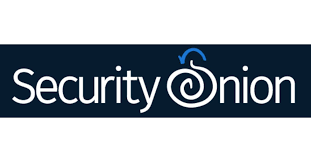 19
Kapcsolat
Elérhetőségeink
Kérjük, hogy látogasson el weboldalunkra, írjon nekünk egy e-mailt, vagy lépjen kapcsolatba közvetlenül Ügyfélkapcsolati Menedzserünkkel!
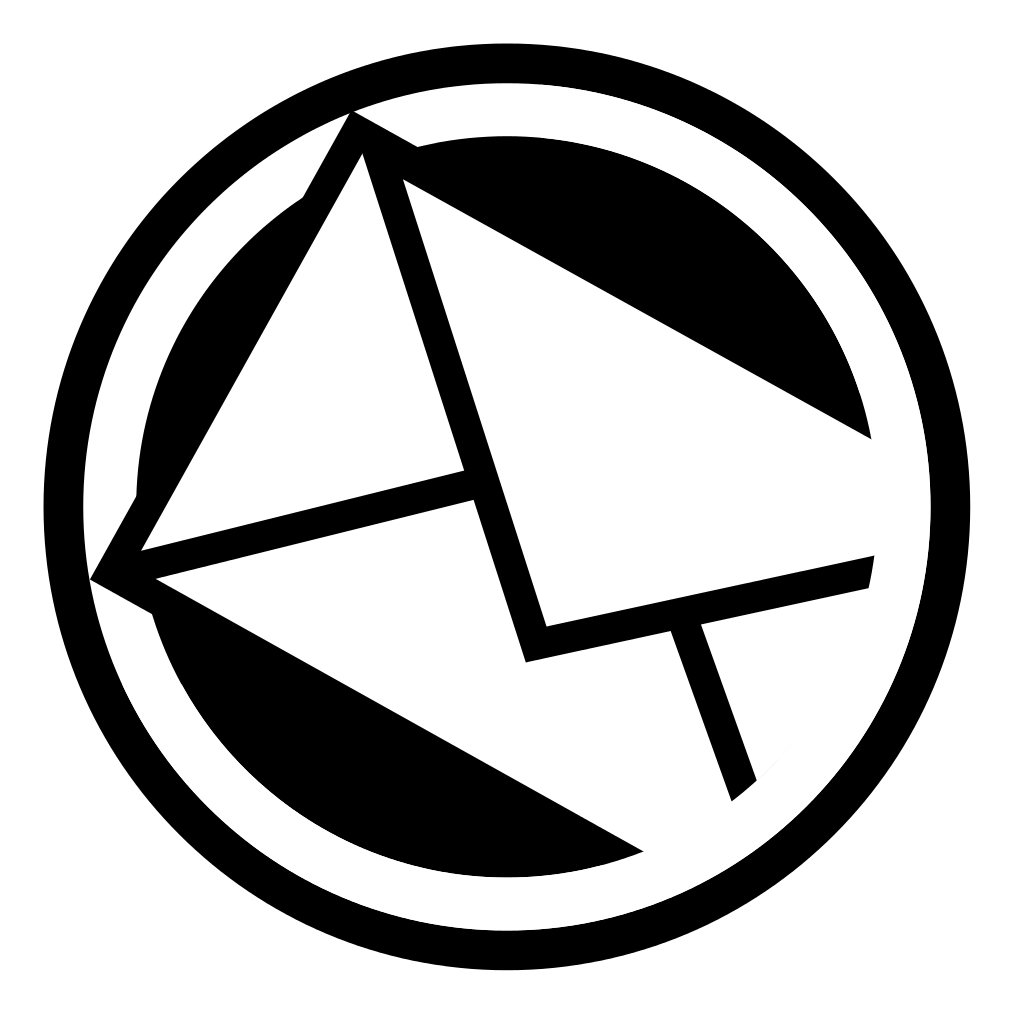 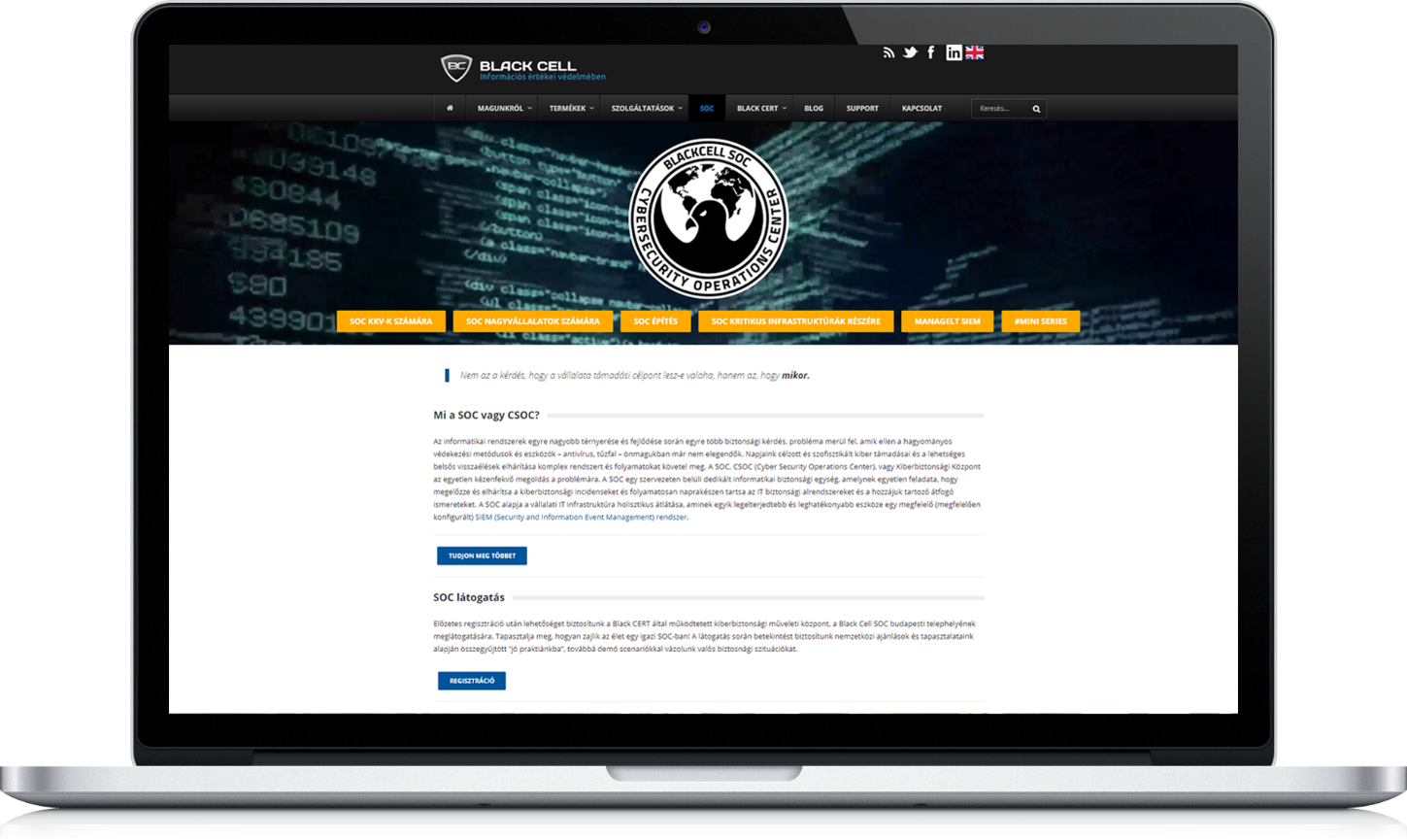 https://blackcell.io/
info@blackcell.io
20